INTRO:
http://video.nationalgeographic.com/video/101-videos/earthquake-101?source=relatedvideo
EARTHQUAKES!
http://www.youtube.com/watch?v=jXnp4a1t6y8
EARTHQUAKES!
90 percent of all Earthquakes happen along the ring of Fire
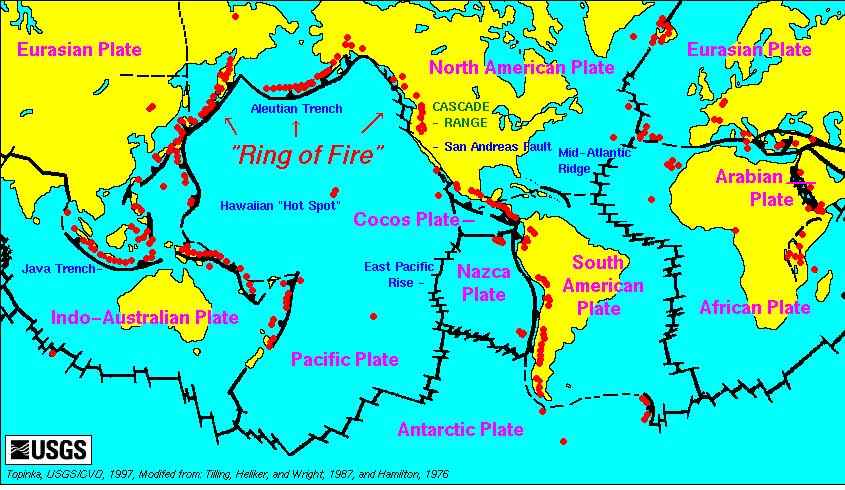 The Chilean earthquake happened here
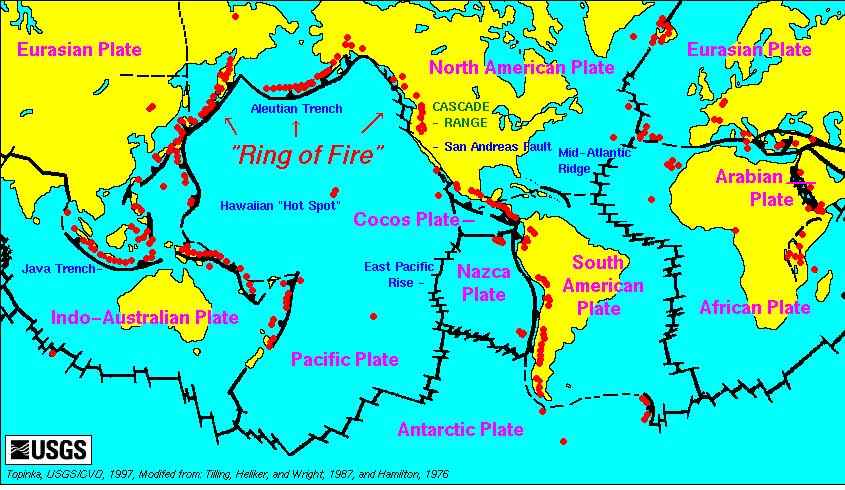 This is the San Andreas Fault
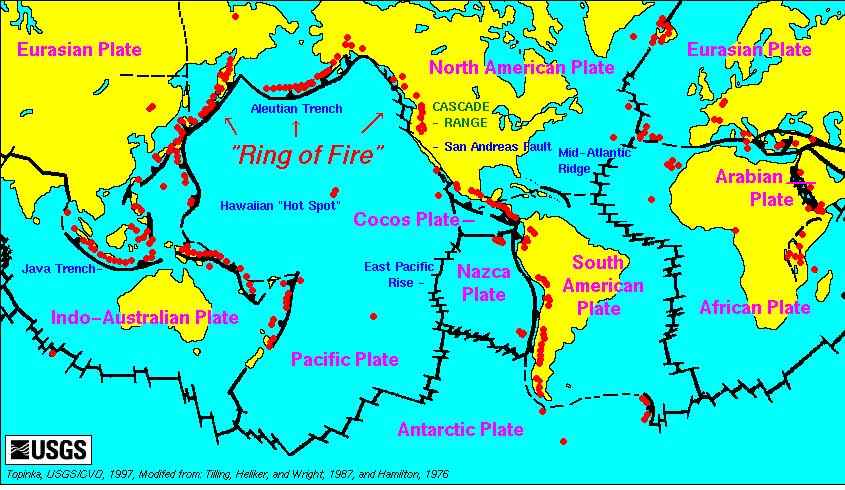 The biggest Earthquake ever happened here in 1964
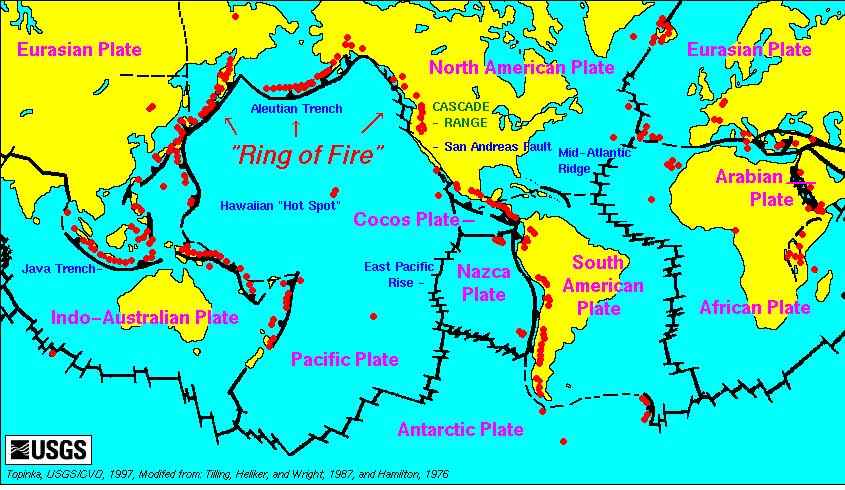 Alaska
This is Japan
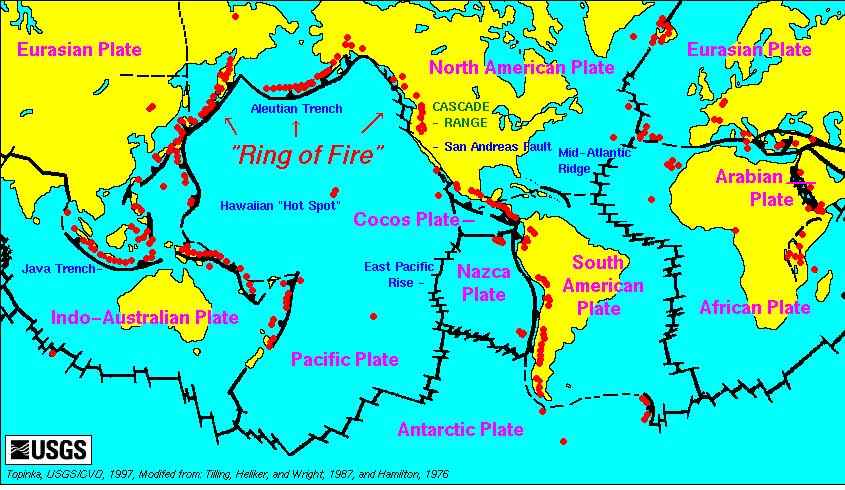 Where else would you expect an Earthquake?
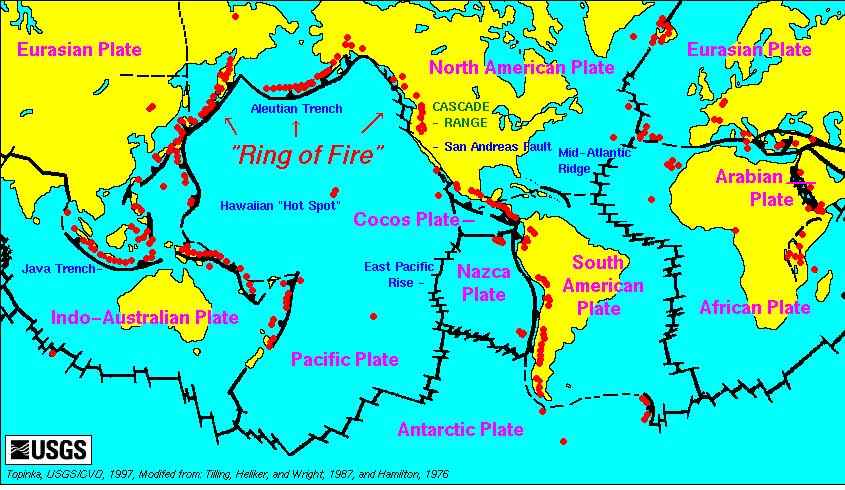 So what makes the ground shake?
Elastic Rebound
Huh?
http://youtu.be/HQFTDAzhbZM
Elastic Rebound
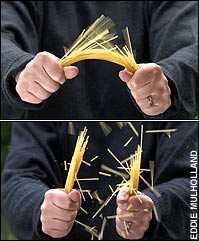 This spaghetti started out straight.

By slowly adding pressure the spaghetti started to bend.

But it was still straight spaghetti.

And then – SNAP!

The spaghetti breaks down the middle – and the pieces go back to being straight – like they always wanted to be – they are just not where they used to be.
Huh?
http://youtu.be/HQFTDAzhbZM
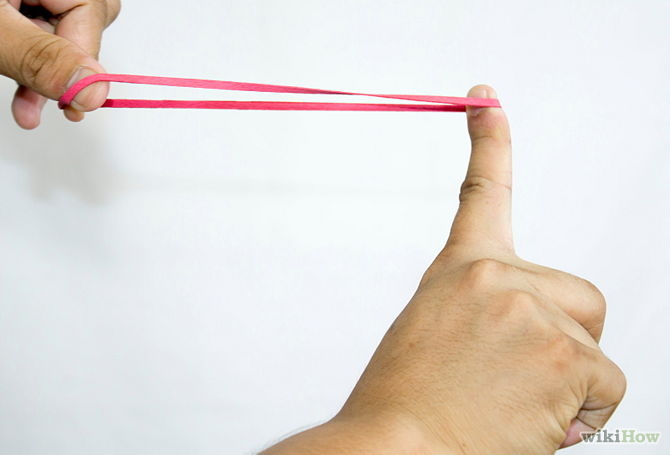 Rubber bands work the same way.

You can stretch and stretch and stretch – 
And as long as you keep the pressure on the band will stay long.

But when the pressure lets go….

The rubber band SNAPS back to its original shape

The SNAP is elastic rebound
It’s what causes the earth to SNAP back into shape
It’s the earthquake!
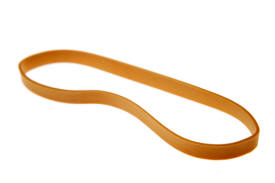 Earthquakes occur on a single spot on a fault.  They only rarely occur near the surface.
The spot above the focus is the epicenter
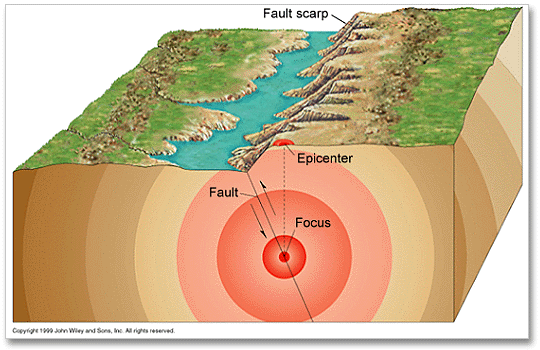 The spot where 
the earthquake 
actually occurs 
is the focus
http://www.youtube.com/watch?v=jXnp4a1t6y8
How do Earthquakes Travel?
Seismic Waves
Seismic waves are measured by seismographs
We have seismographs in an amazing number of places in the world.  They can sense even the smallest  tremor.
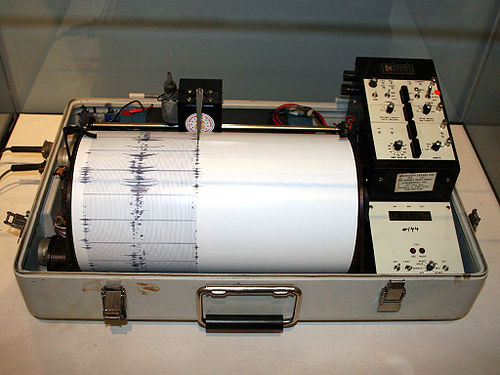 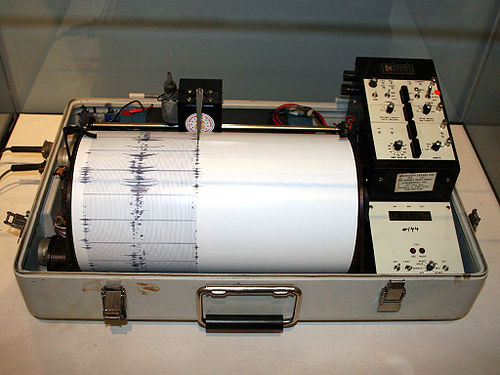 Seismographsdraw lines side to side to show a tremor
Seismogram
The paper that comes out of a seismograph is called a seismogram.
Seismograph
A seismogram looks like this
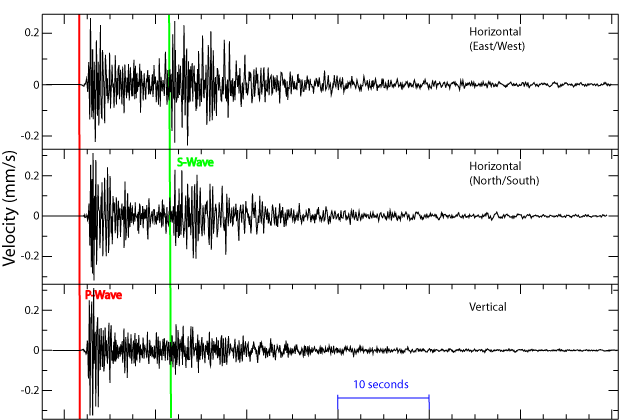 So what exactly is a seismic wave?
So what exactly is a seismic wave?
Seismic waves are energy that travels on waves like sound and light.
Seismic waves are energy that travels on waves like sound and light.
Some Seismic Waves travel from side to side like this one.
And some travel like a slinky on the floor
Side-to-side waves are called S-Waves – and they come second!
Slinky waves arrive first – they are called P-Waves
How do we figure out where an earthquake happened?
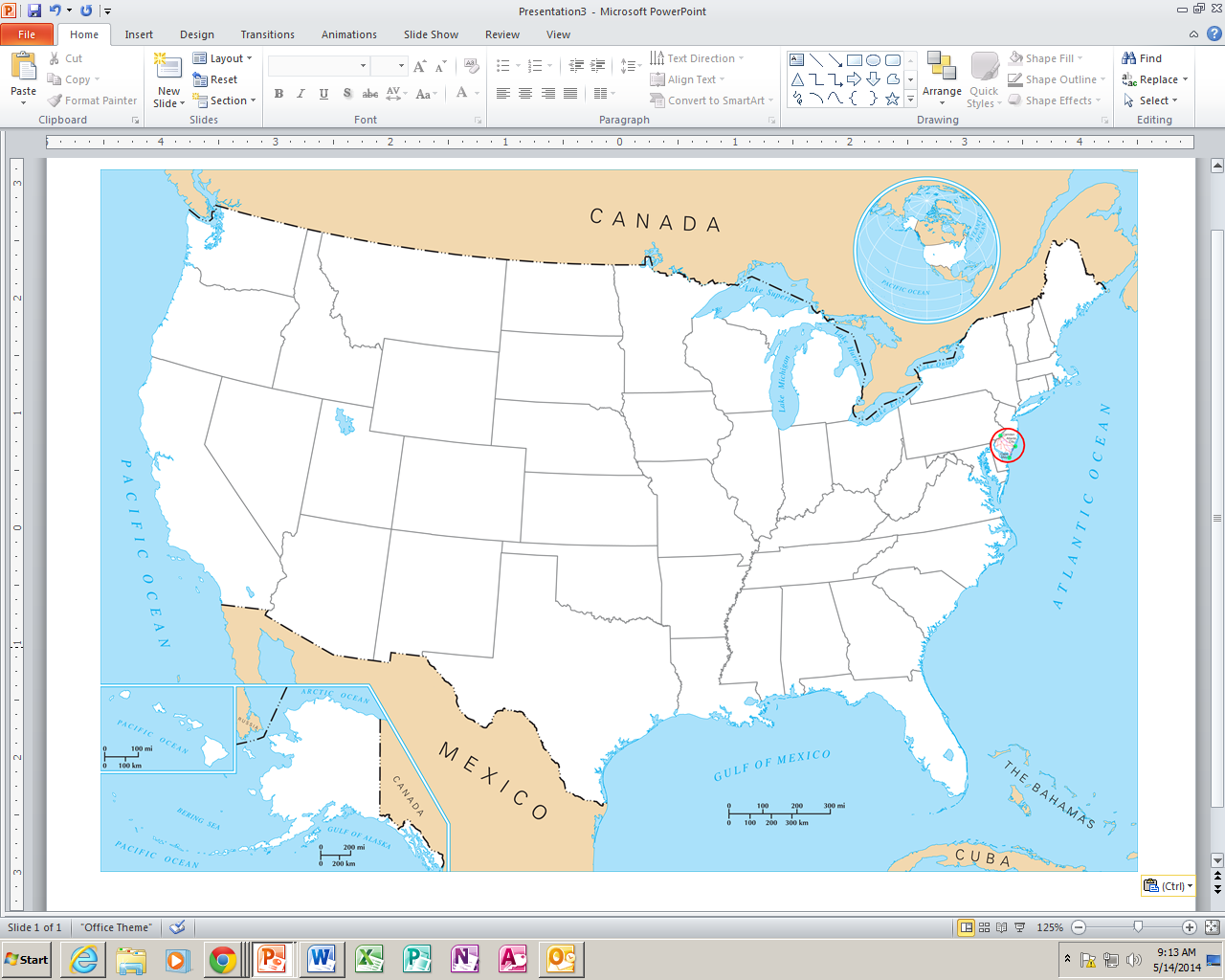 How do we locate the
We have seismographs in cities all over the country. 
A seismograph can tell how far away an Earthquake occurs.
How do we figure out where an earthquake happened?
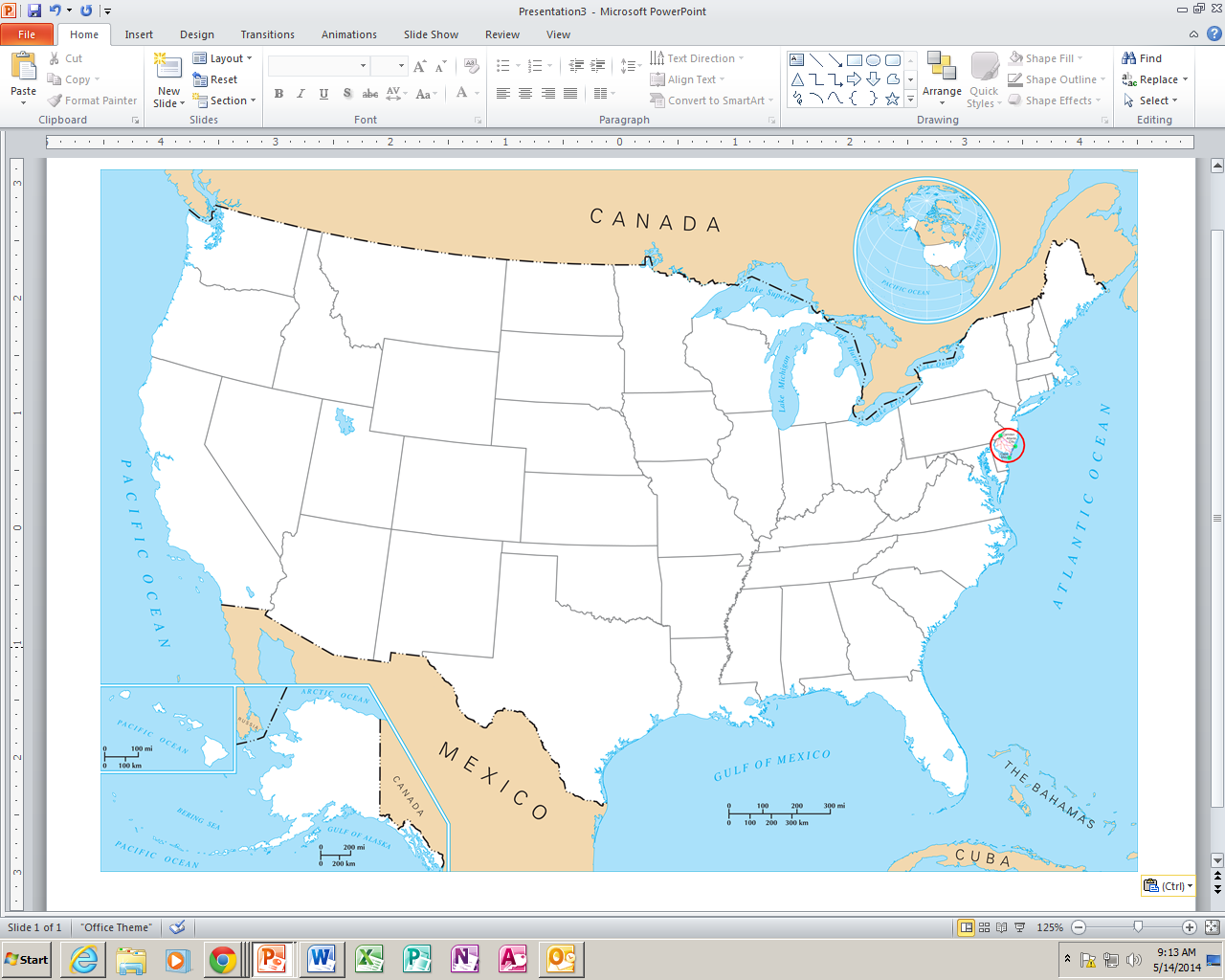 How do we locate the
So what do we know now?

Since we know that the quake occurred 600 miles from NJ – we know that the epicenter MUST be somewhere on the line.
600 miles
If a seismograph in New Jersey detects an earthquake they can tell how far away it is.
If this one measured a quake at 600 miles away – we would draw a circle with a diameter of 600 miles.
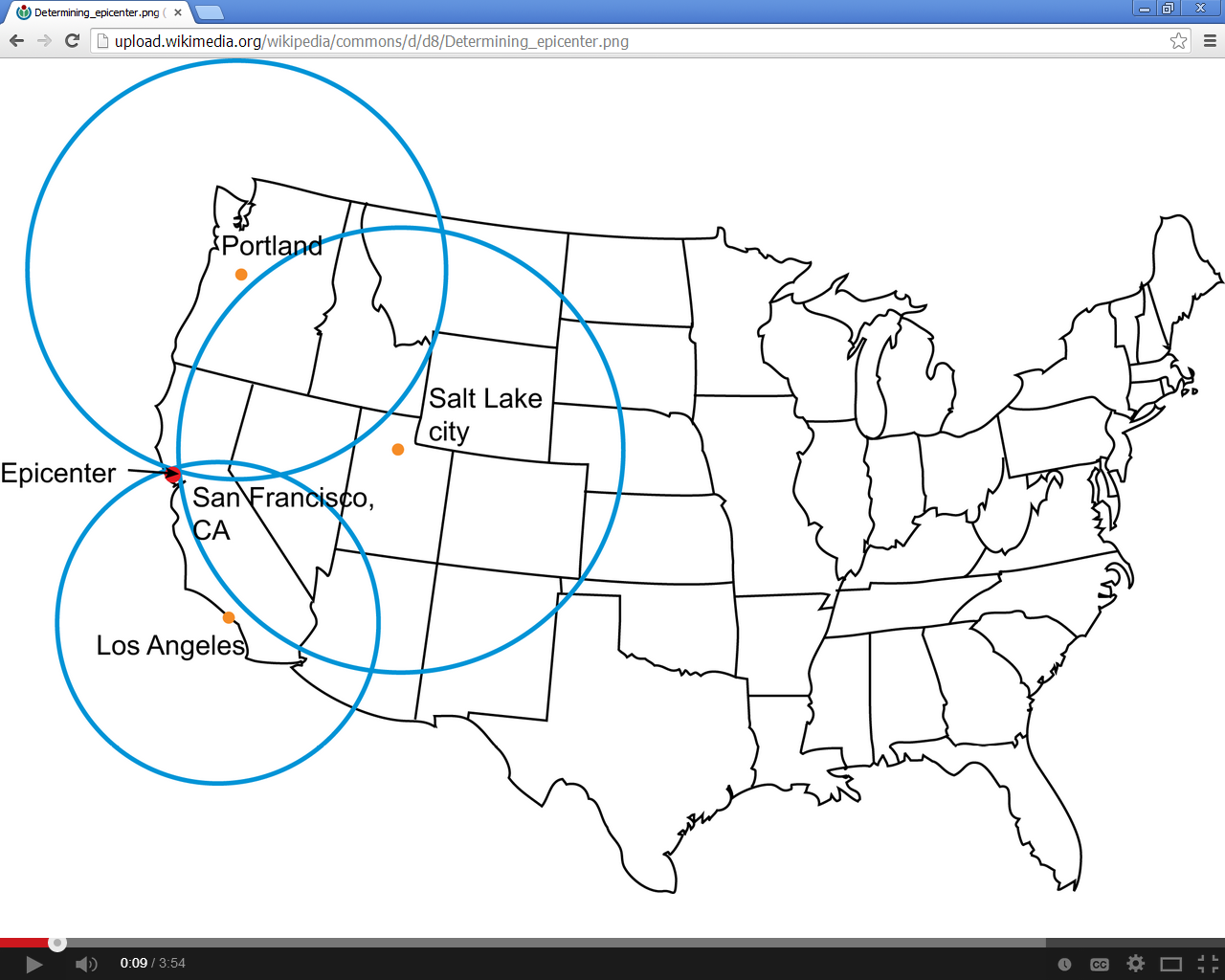 Then we have to find out what two other seismograph’s say.
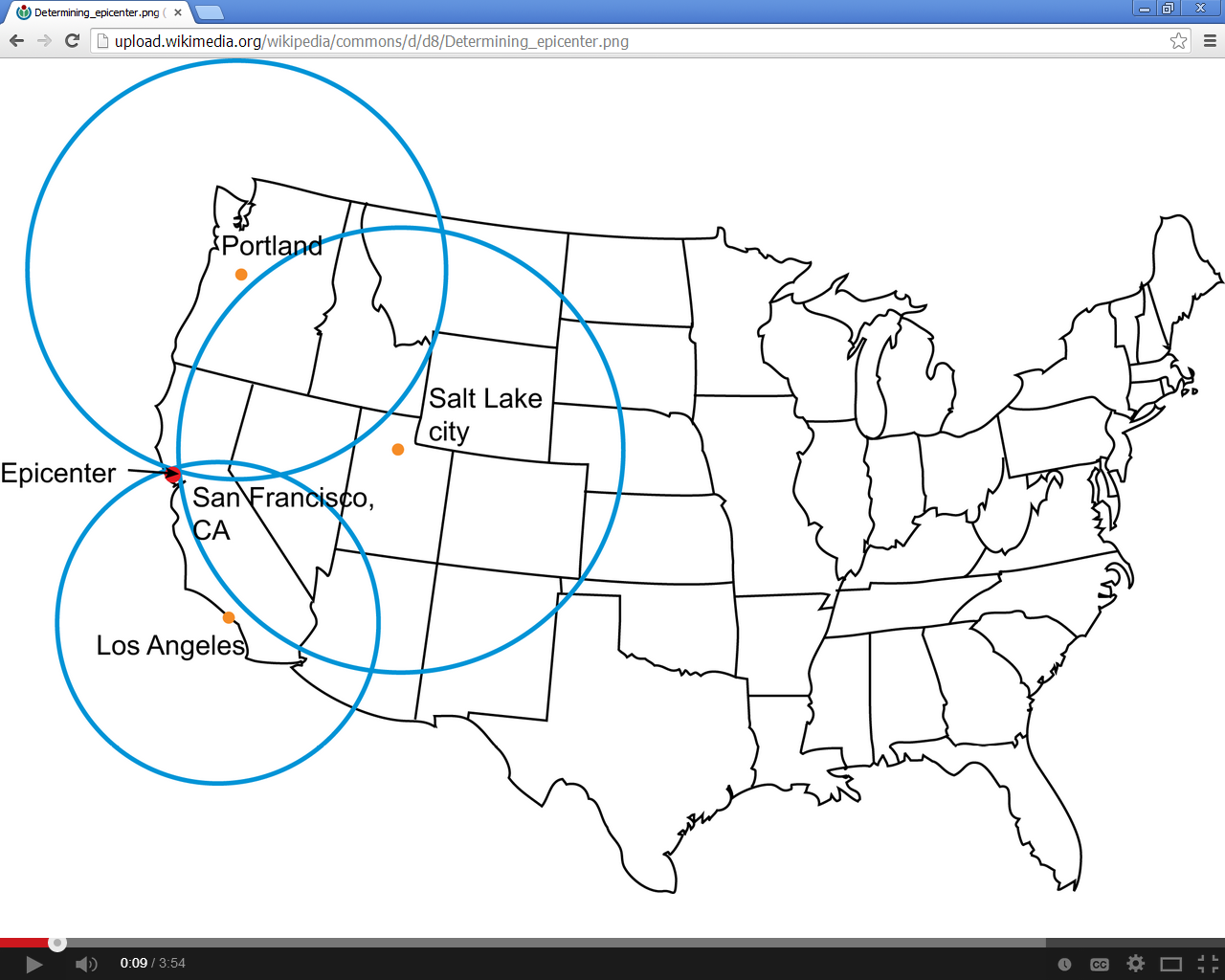 How do we figure out where an earthquake happened?
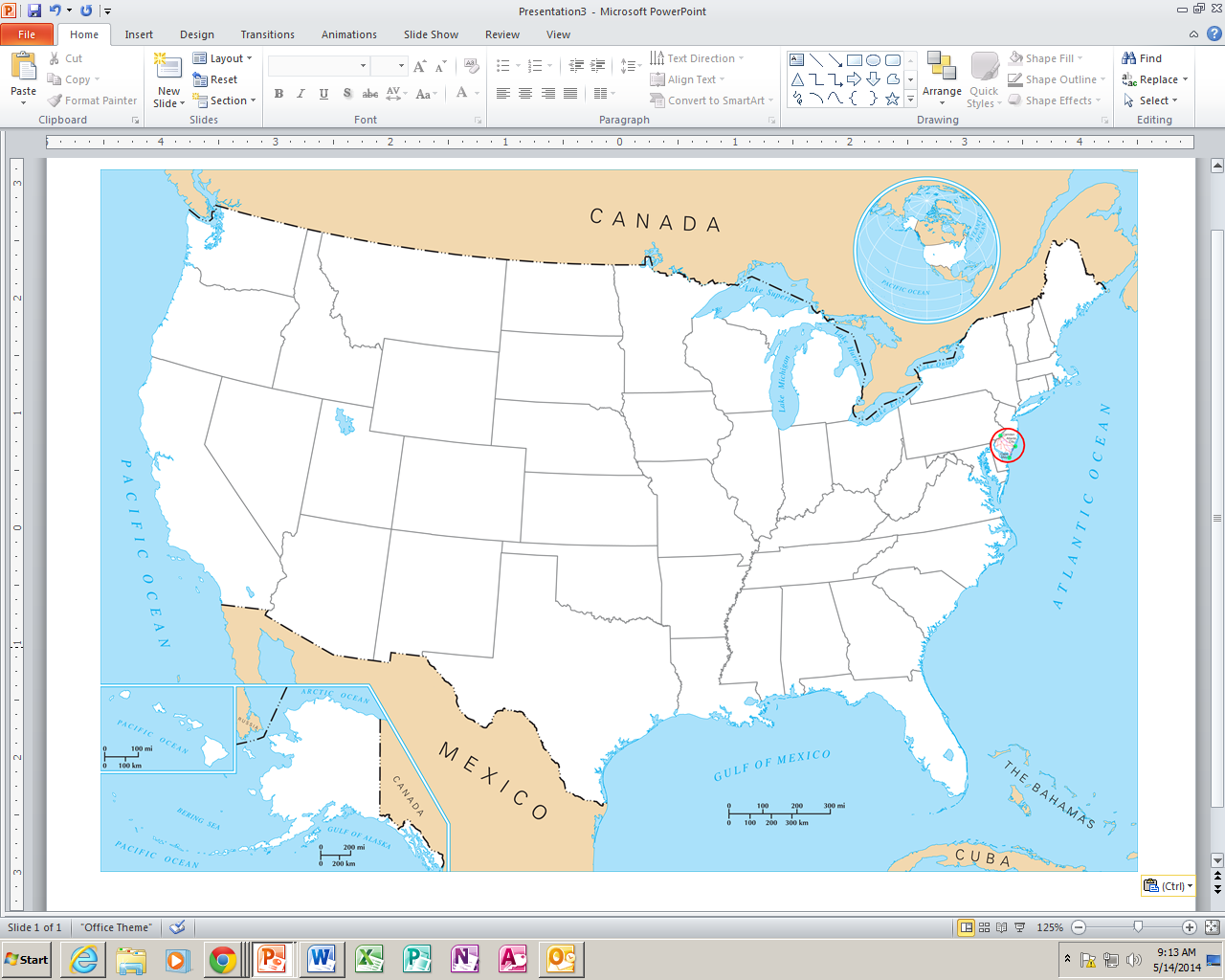 How do we locate the
So what do we know now?


We know that the epicenter of the quake has to be on both the 600 mile circle AND the 200 mile circle.

That means the quake happened on one of two points.
600 miles
200 miles
If the seismographs in North Carolina say the quake was 200 miles away we would draw another  circle with a 200 mile diameter.
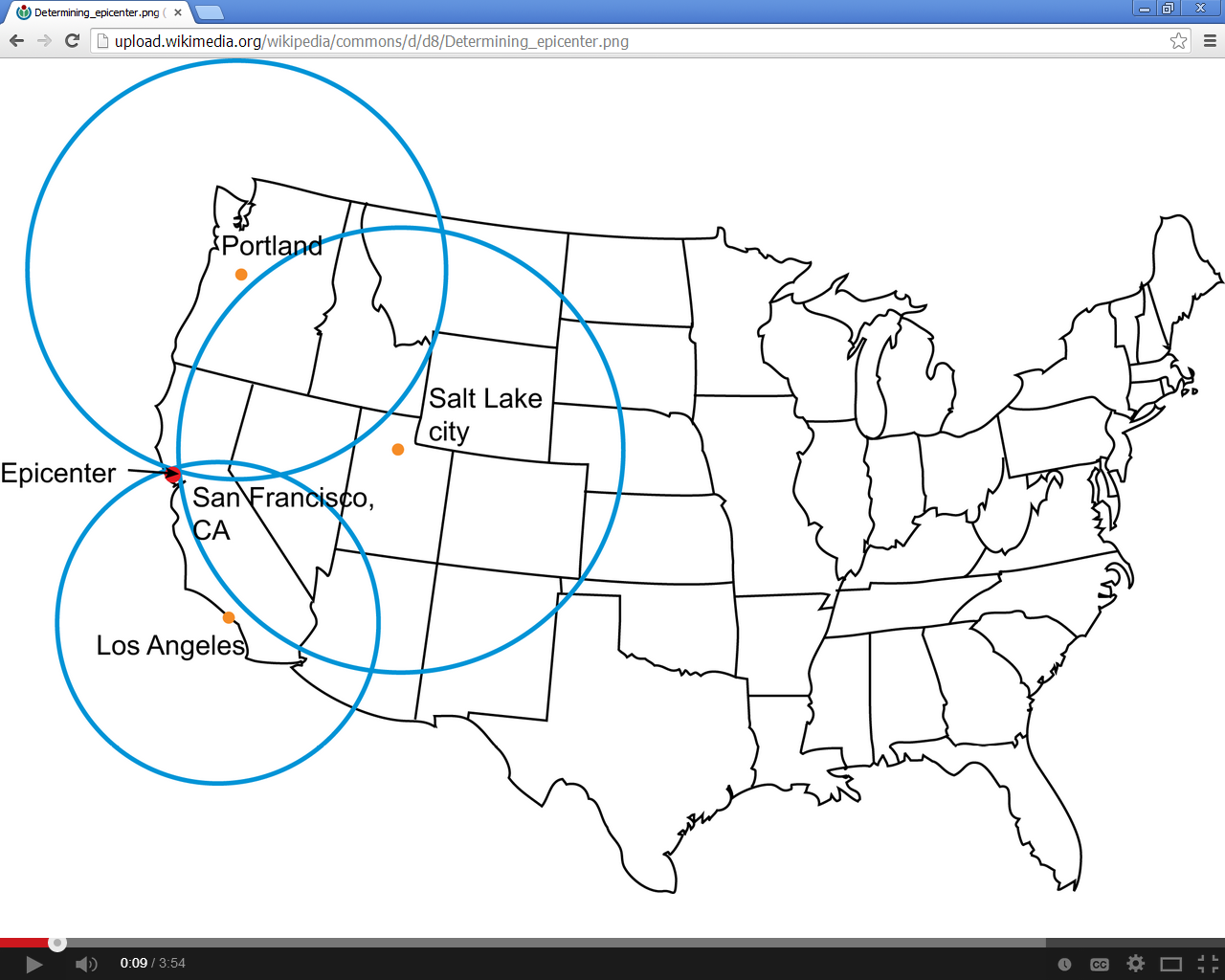 So let’s ask one more machine – then we will know exactly where it was.
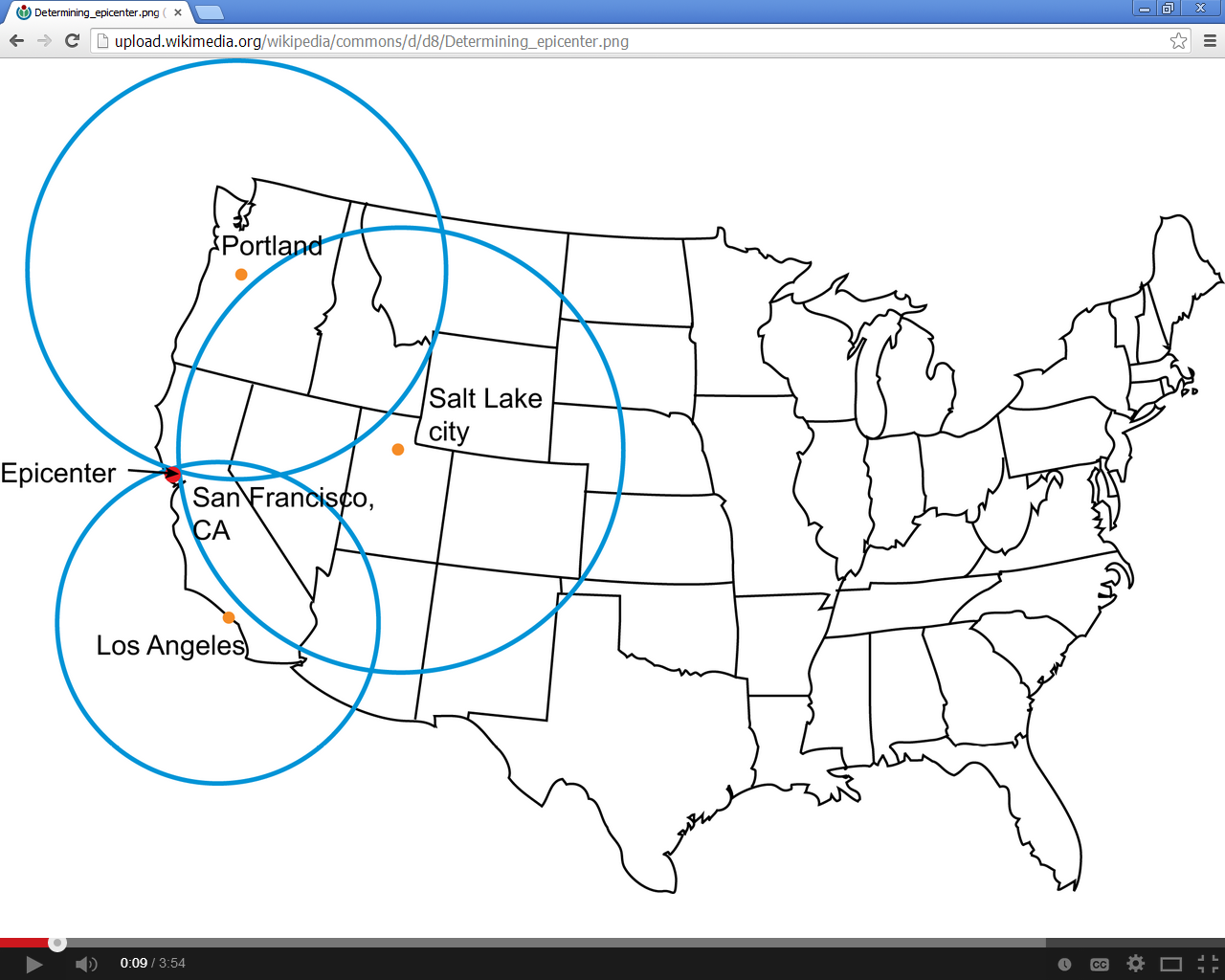 How do we figure out where an earthquake happened?
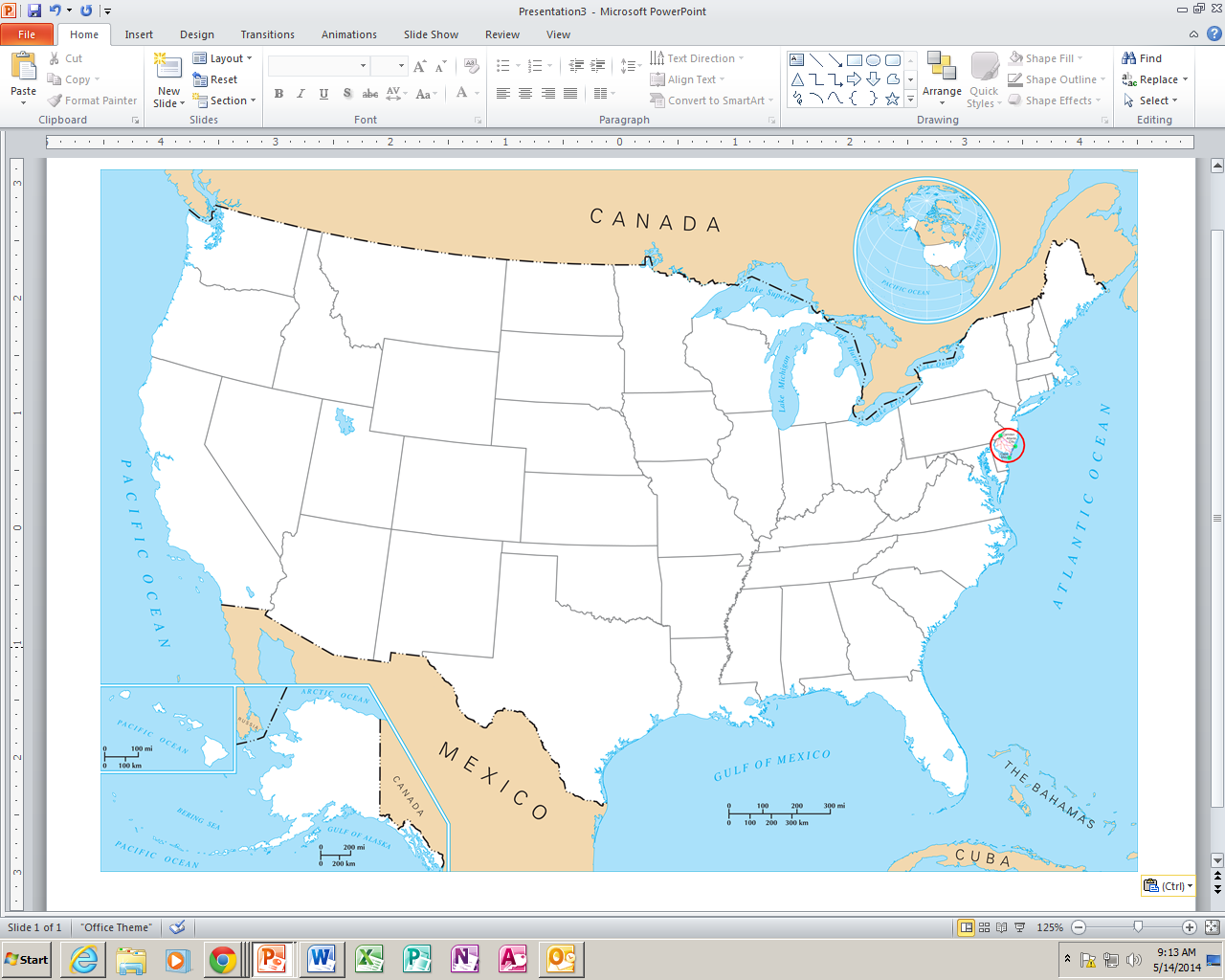 How do we locate the
So what do we know now?


We know that the epicenter of the quake has to be on the 600 mile circle AND the 200 mile circle  AND on the 400 mile circle

That means the quake happened  right here
400 miles
600 miles
200 miles
If the seismographs in Indiana say the quake was 400 miles away we would draw another  circle with a 400 mile diameter.
How do we locate the
Where did this quake happen?
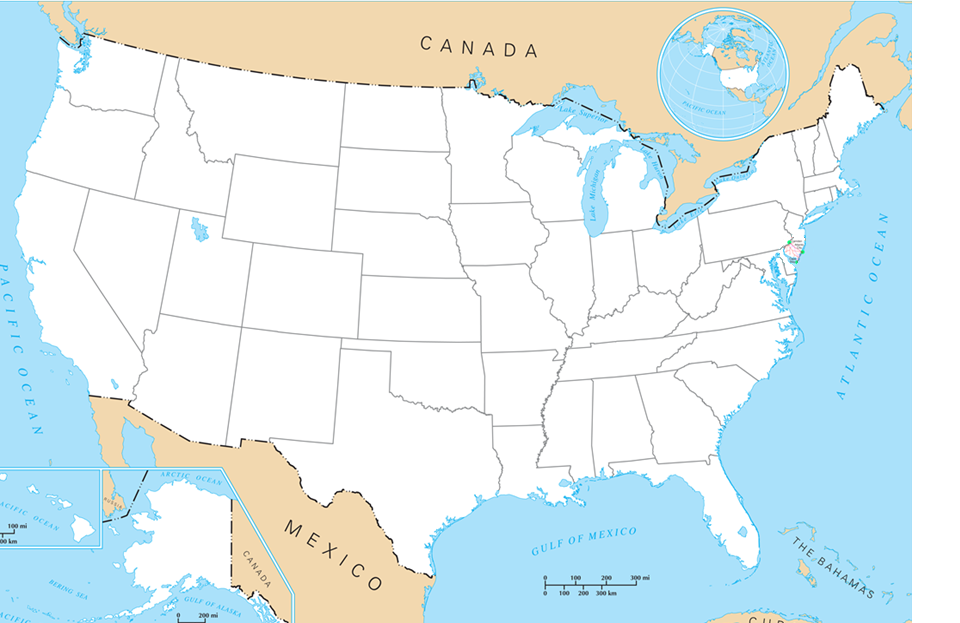 The seismograph in Salt Lake City sensed an Earthquake750 miles away.

This is a circle with a diameter of 750 miles
Salem Oregon
Boise Idaho
Salt Lake City Utah
San FranciscoCalifornia
Denver Colorado
Los AngelesCalifornia
How do we locate the
Where did this quake happen?
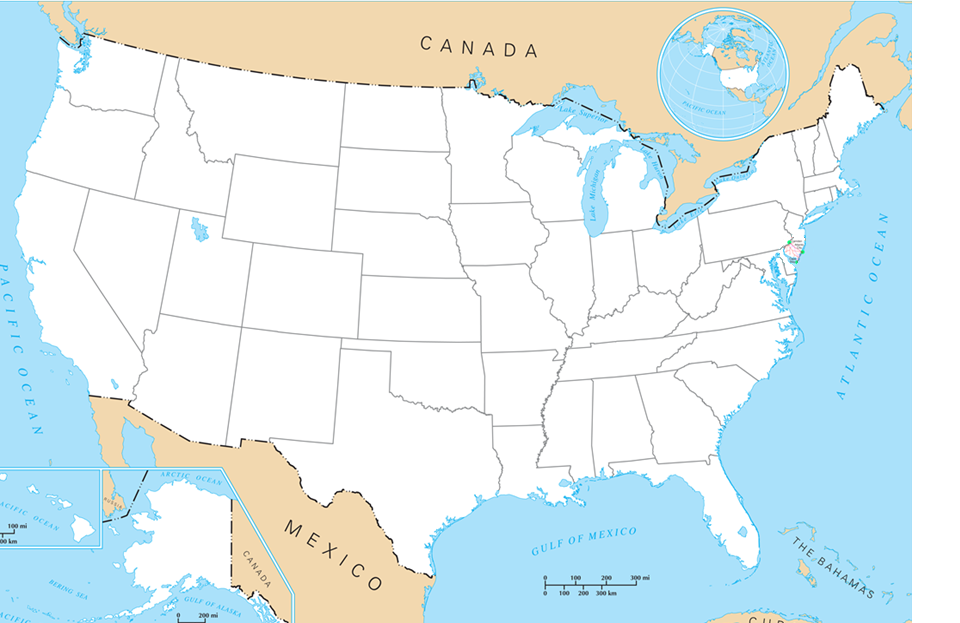 Salem Oregon
Boise Idaho
Salt Lake City Utah
San FranciscoCalifornia
Denver Colorado
Los AngelesCalifornia
The seismograph in Los Angeles sensed an Earthquake350 miles away.

This is a circle with a diameter of 350 miles
How do we locate the
Where did this quake happen?
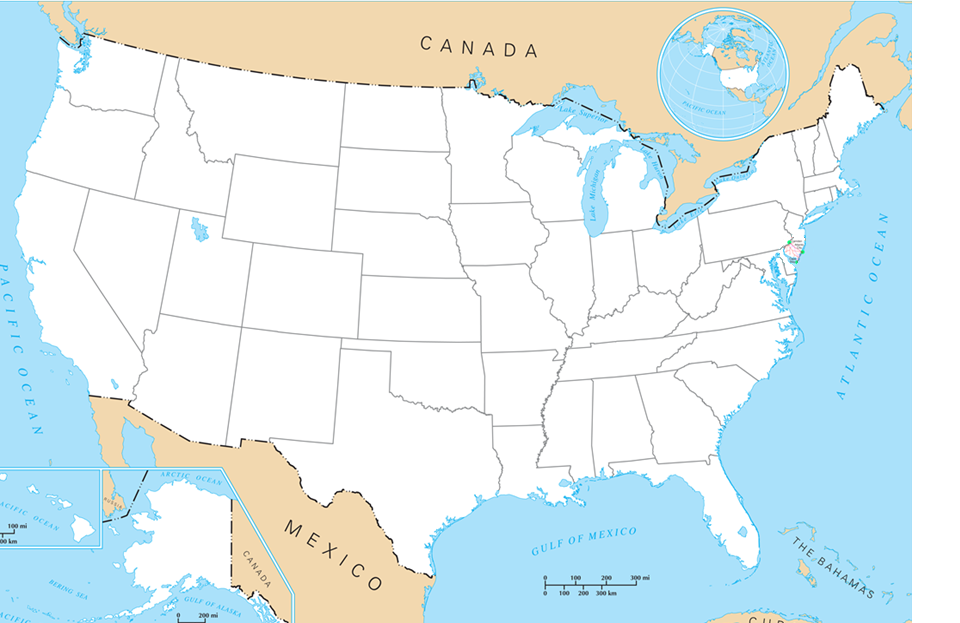 Salem Oregon
Boise Idaho
Salt Lake City Utah
San FranciscoCalifornia
Denver Colorado
Los AngelesCalifornia
So where was 
the Earthquake?
Finally the seismograph in Salem Oregon sensed and earthquake 600 miles away.
How do Seismographs work
http://www.youtube.com/watch?v=c6XB5QLoPt0
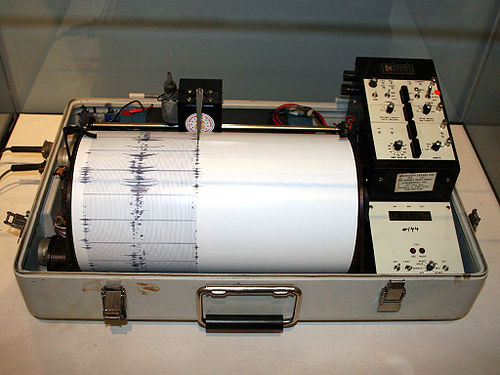